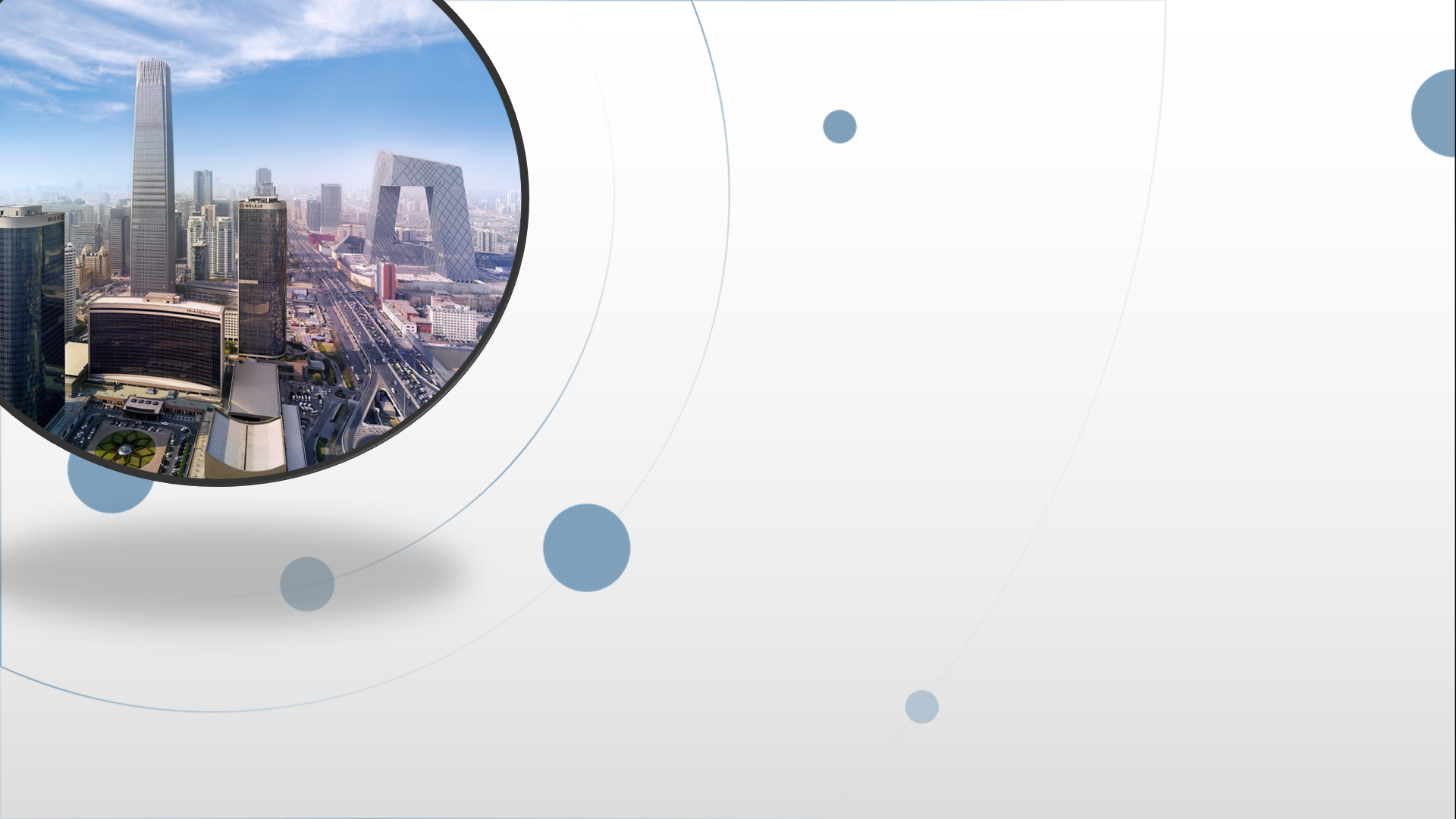 朝阳区线上课堂·高一年级政治
第4课时 更好发挥政府作用
清华大学附属中学朝阳学校   赵晋
经济与社会
第二课  我国的社会主义市场经济体制

第一框   使市场在资源配置中起决定性作用
第二框   更好发挥政府作用
第二框  更好发挥政府作用

（一）社会主义市场经济体制的基本特征

（二）我国政府的经济职能
（一）社会主义市场经济体制的基本特征
1.坚持党的领导，
   发挥党总揽全局、协调各方的领导核心作用
   
   我国是共产党领导的社会主义国家，

   党的领导
   是中国特色社会主义最本质的特征，                 
   是中国特色社会主义制度的最大优势。
（一）社会主义市场经济体制的基本特征
2.公有制为主体、多种所有制经济共同发展的基本经济制度，

   是社会主义市场经济体制的根基。

   我国的市场经济与社会主义基本经济制度结合在一起，

   既能发挥市场经济的优势，

   又能发挥我国社会主义制度的优越性。
（一）社会主义市场经济体制的基本特征
3.促进全体人民实现共同富裕
   是社会主义市场经济体制的根本目标。

    社会主义市场经济体制建立在社会主义基本经济制度基础上，
    实行按劳分配为主体、多种分配方式并存的分配制度，

    既能调动劳动者和各类市场主体的积极性和创造性，促进效率提高，
    又能避免两极分化，让全体人民共享发展成果。
（一）社会主义市场经济体制的基本特征
4.科学的宏观调控、有效的政府治理，
   是社会主义市场经济体制优势的内在要求。
   
   社会主义市场经济体制能够通过更好发挥政府作用，

   把人民的当前利益与长远利益、局部利益与整体利益结合起来，

   发挥社会主义国家集中人力、物力、财力办大事的政治优势，

   促进经济持续健康发展。
（二）我国政府的经济职能
1.我国政府的经济职能和作用
    
  通过制定国家经济发展战略和规划，实现经济社会发展目标；
  通过实施宏观经济政策，保持宏观经济稳定；
  通过实施产业政策，促进产业结构不断优化升级，增强国民经济竞争力；
  通过实施区域政策和环境政策，推动区域经济协调发展和可持续发展；
  通过加强市场监管，规范市场秩序，保障公平竞争，弥补市场缺陷；
  通过加强和优化公共服务，保障社会公平正义，促进共同富裕，更好满足
  人民日益增长的美好生活需要。
（二）我国政府的经济职能
2.宏观调控
含义：国家综合运用各种手段对经济总量进行调节和控制。

必要性：科学的宏观调控是政府的主要经济职能之一。
              是发挥社会主义市场经济体制优势的内在要求。

目标：促进经济增长、稳定物价、
          增加就业、保持国际收支平衡。

     保持经济总量平衡，促进重大经济结构协调和生产力布局
     优化，减缓经济周期波动影响，防范区域性、系统性风险，
      稳定市场预期，实现经济持续健康发展。
主要任务
（二）我国的政府经济职能
3.财政政策和货币政策是宏观调控最常用的经济手段
    国家
    通过财政收入与支出政策，
     通过公开市场业务、存款准备金、中央银行贷款等货币政策工具，
     调节社会总需求，实现国民经济平稳运行。

    财政政策和货币政策按照政策力度不同，可分为不同类型。

    在不同的经济形势下，
    政府选择财政政策和货币政策的不同组合，
    实现宏观调控目标。
第二课小结
要加快完善社会主义市场经济体制，

    充分发挥市场在资源配置中的决定性作用，
    更好发挥政府作用，

    激发各类市场主体活力，
    为经济高质量发展提供体制保障。
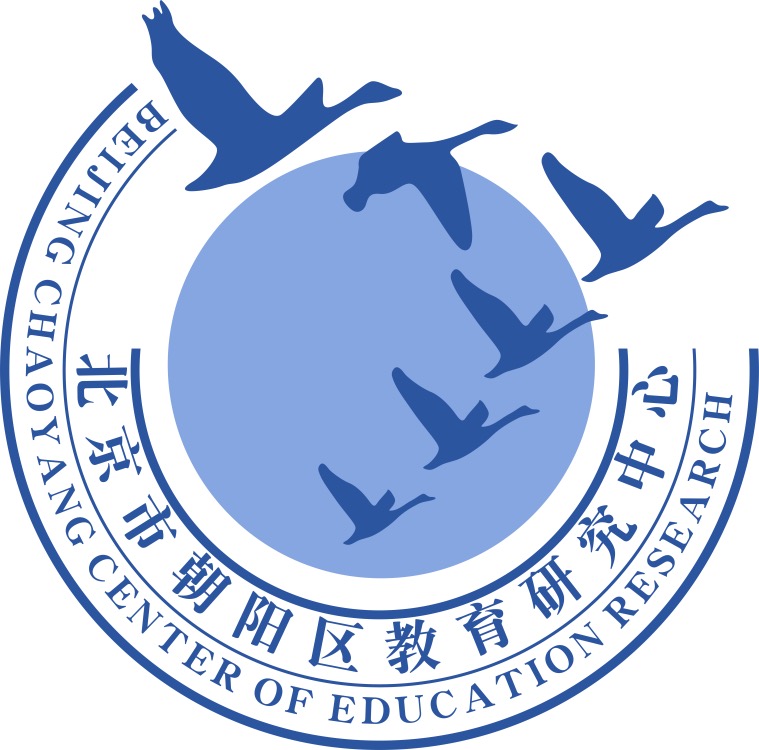 谢谢您的观看
北京市朝阳区教育研究中心  制作